Rinsate Management  Problems & Solutions
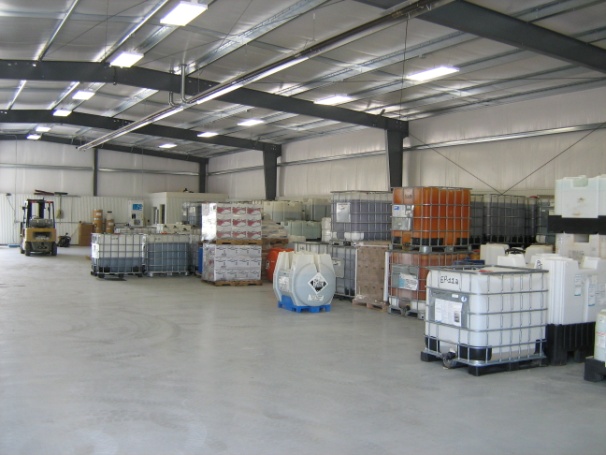 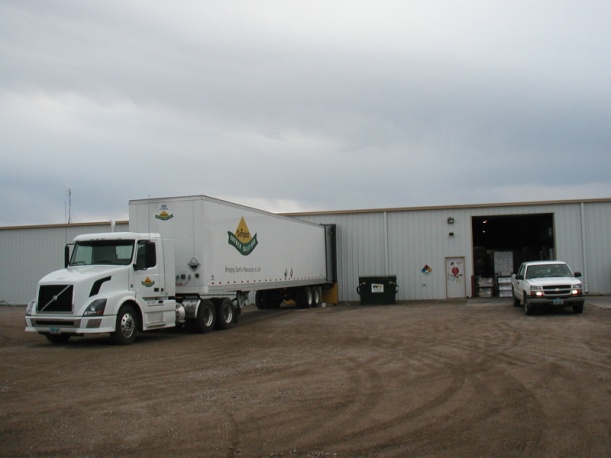 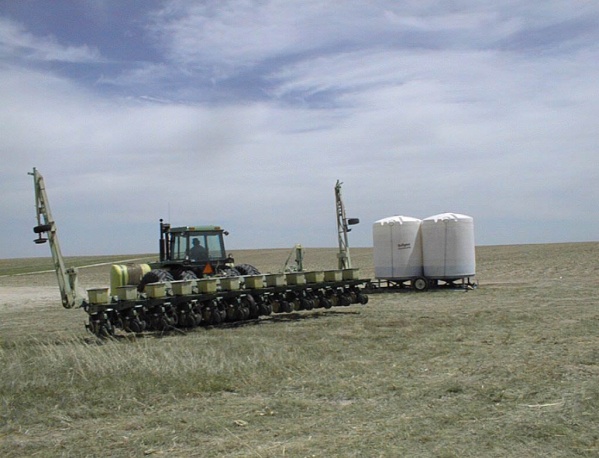 Why Generate Rinse?
Refilling vs Rinsate Management
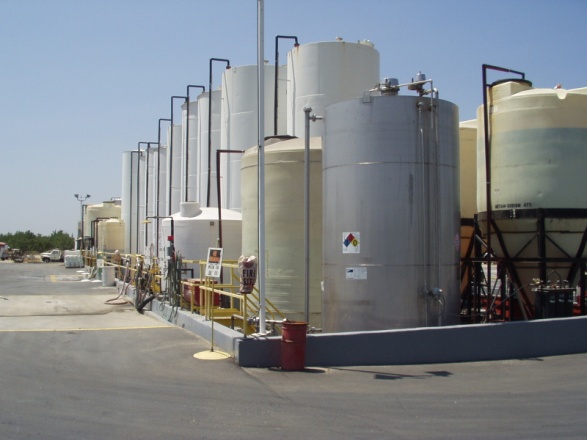 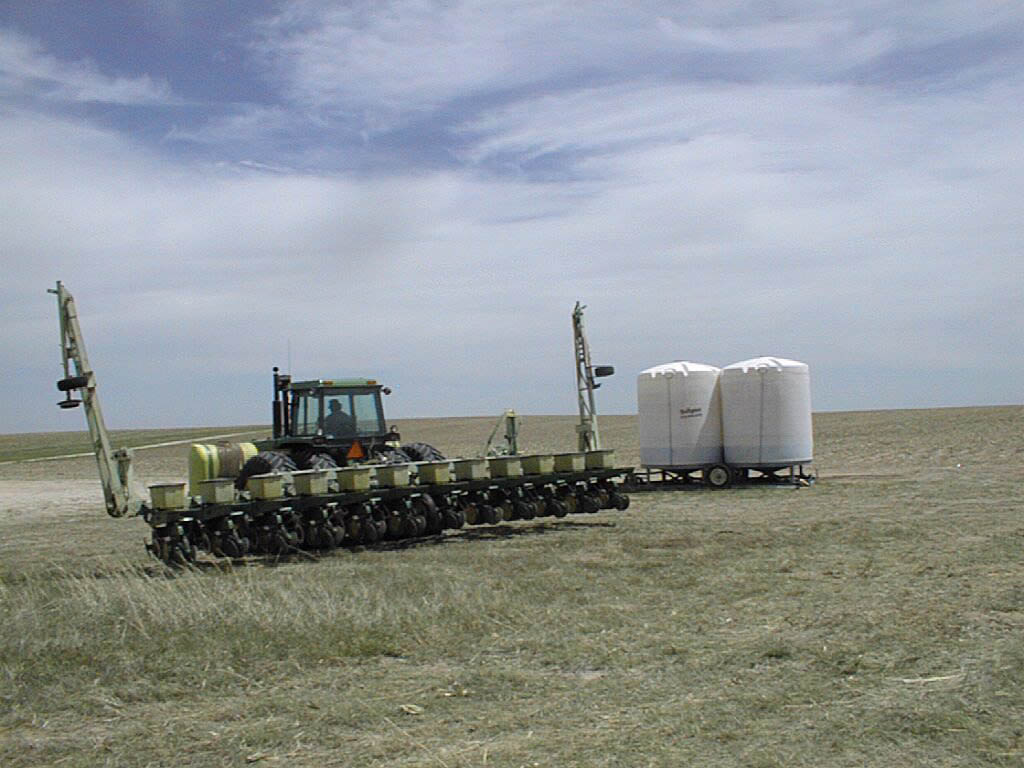 [Speaker Notes: Discuss:
#3 Containment, Tank and Tank Appurtenance Inspection
#3 Maintenance Records
#3 Container and Containment Rules
#4 Assure that employees secure their loads; spot check. 
#4 When loading; be cautious around valves, assure that they aren’t in jeopardy of being broken/damaged (i.e. sticking out beyond the bed or gates).]
Rinsate Management History 101
“Pounds on the Ground”
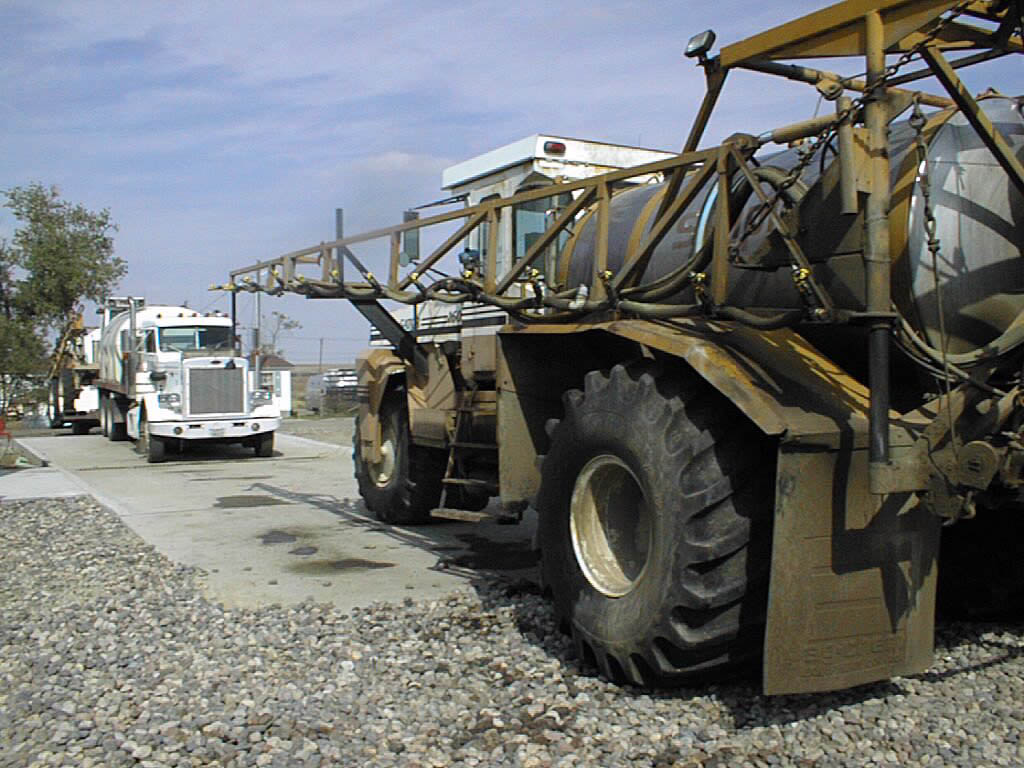 “Tools of the Trade”
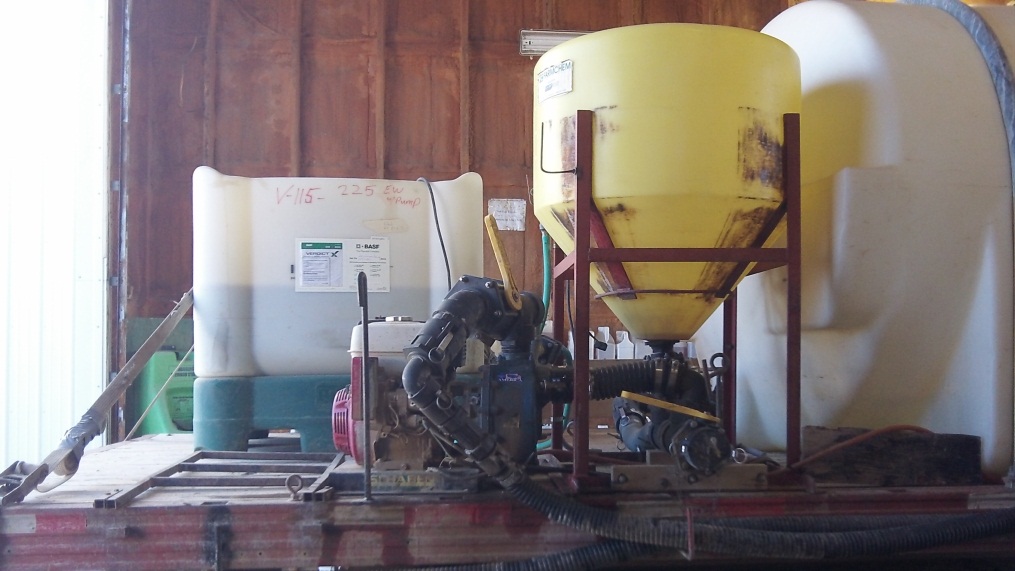 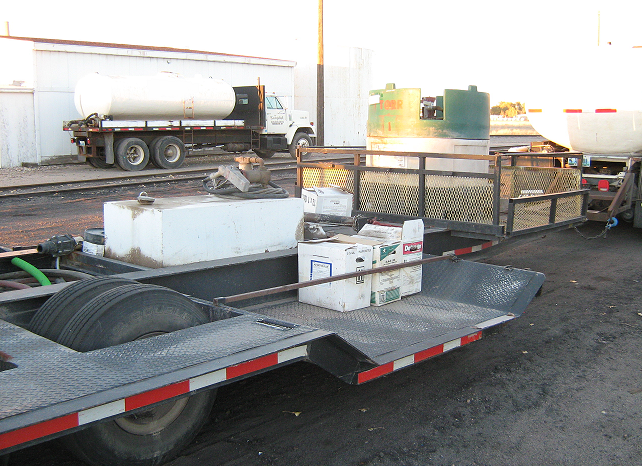 Aesthetics vs Logistics
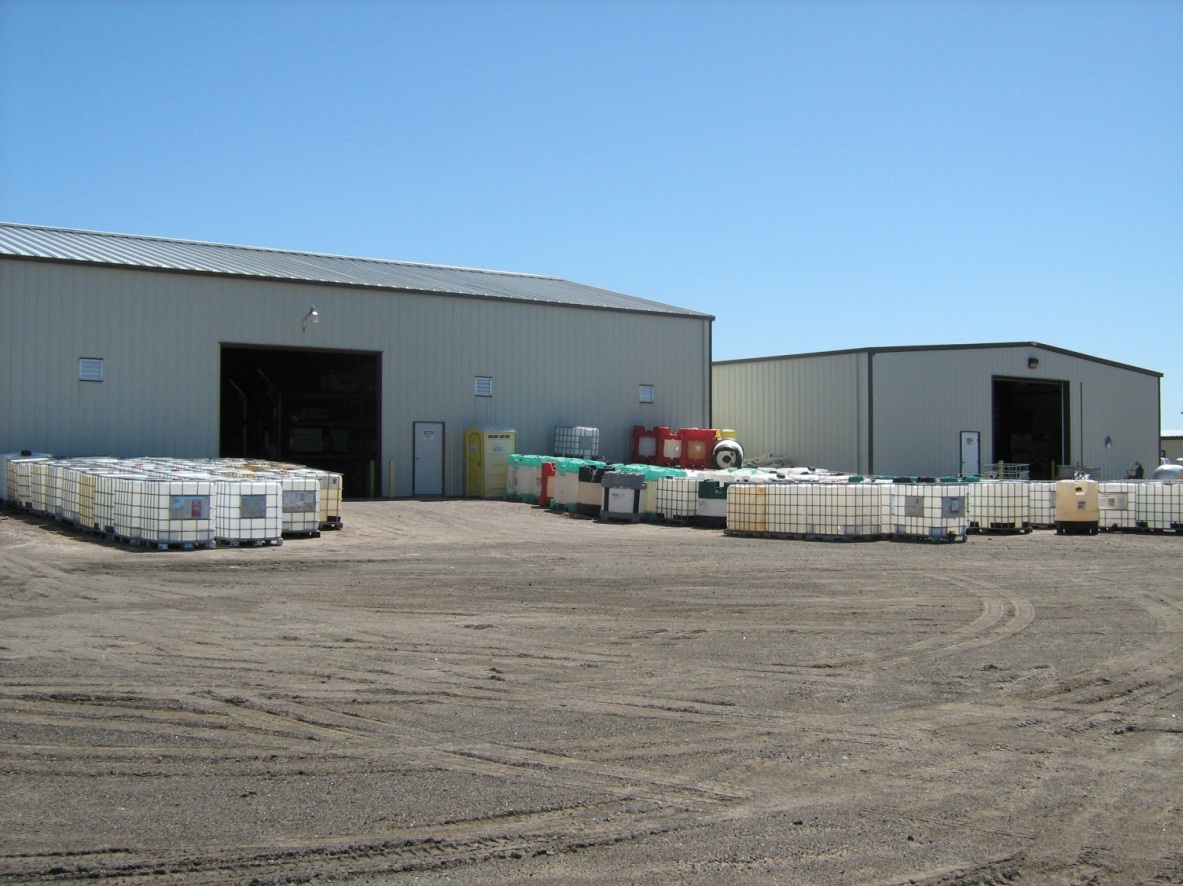 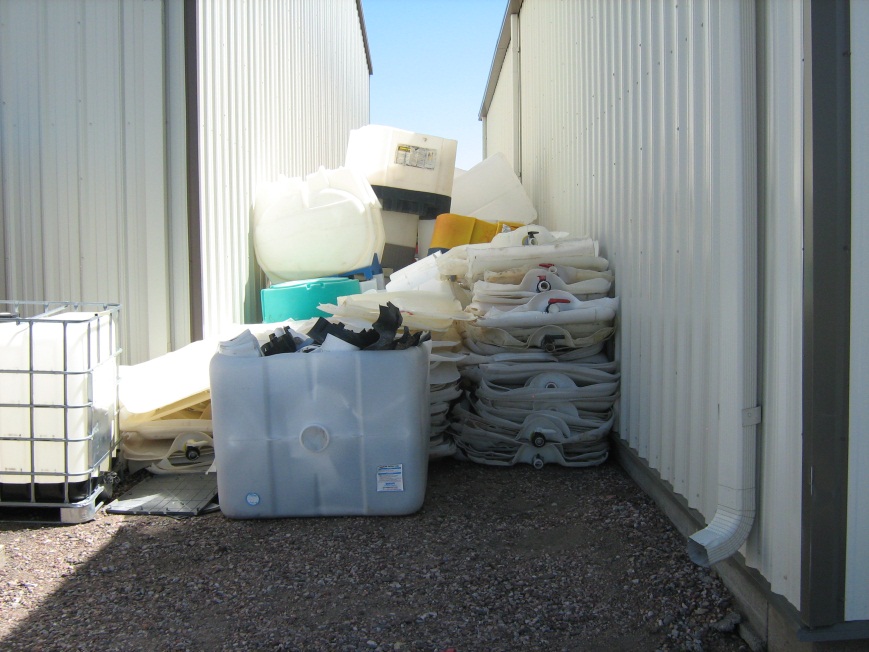 They mix and load How?
Everyone needs to head in the right direction!
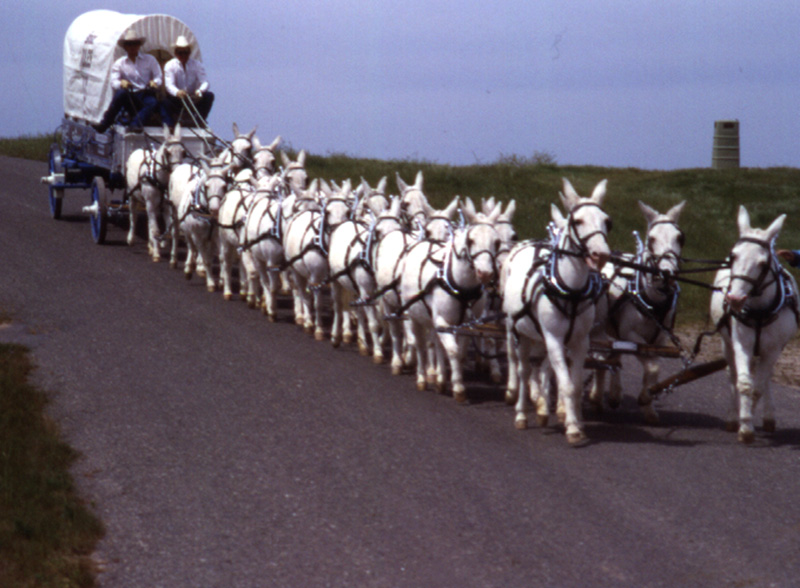 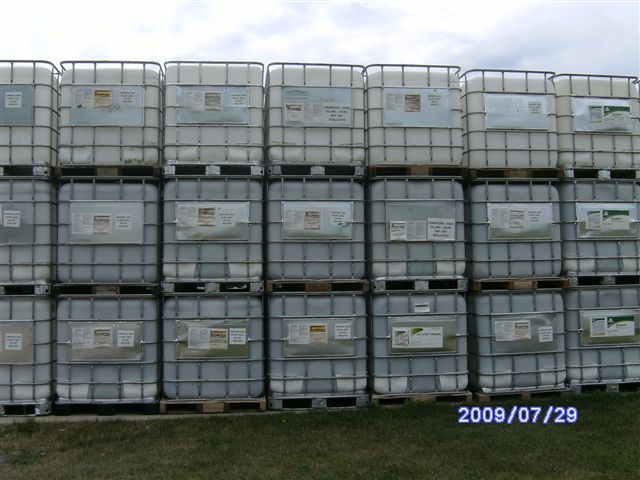 QUESTIONS?
9